Creating Accessible Video Feedback for Distance Learning Students
A Collaboration Between Instructor and Instructional Designer

Julie Fuller, Instructional Designer
University of North Florida
Purpose
This presentation will explore the benefits and challenges of developing and delivering video feedback to distance learning students through a collaborative process between an instructor and an instructional designer.
Essential Questions
Why use video feedback?
Why make video feedback accessible?
What types of technologies and strategies can be used to create accessible video feedback?
With what types of assignments does accessible video feedback work best?
Research: Crook et al.
Instructor Perspective
Student Perspective
Helps articulate assessment criteria & key points
Increases instructor presence
Supports varied learning styles
Access to feedback remotely and on-demand
Emotive aspects of video help increase understanding of feedback
Helps avoid misinterpretations of written feedback
Feedback can be viewed when convenient & replayed
Crook, A., Mauchline, A., Maw, S., Lawson, C., Drinkwater, R., Lundqvist, K., & ... Park, J. (2012). The use of video technology for providing feedback to students: Can it enhance the feedback experience for staff and students?. Computers & Education, 58386-396. doi:10.1016/j.compedu.2011.08.025
Project Phases
Phase 1 – Planning
Phase 2 – Implementation
Phase 3 – Results
Phase 1
Planning
Phase 1 Focus
Phase 1 includes identifying the following:
Willing faculty member
Appropriate distance learning course
Appropriate assignment/assessment
Tools, skills and programs to be utilized
Project roles 
Resources for instructor
Best practices
Course Profile
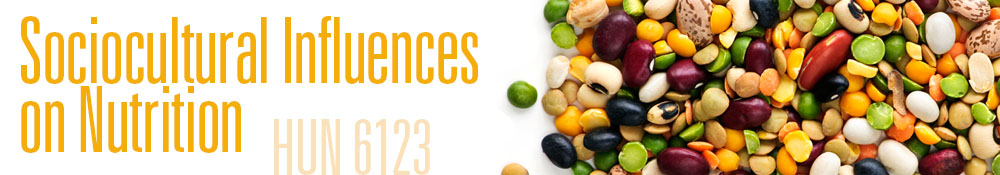 Graduate distance learning course
HUN6123 Sociocultural Influences on Nutrition
Delivered via Blackboard Learn
17 students
1 instructor
Assignment Profile
Types of Assignments
Cultural Group Infographic
Formative or summative
Skills-based
Higher-order thinking skills
Multiple means of expression
Graded by rubric
Create an infographic on a cultural group’s history, food patterns, health and nutrition issues, and diet changes.
Resources for Students
Piktochart video tutorial
Example infographics
Grading rubric
Tools & Programs
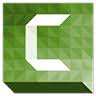 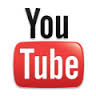 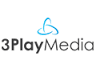 Resources for Instructor
Feedback Form for Instructor
Video Outline
General Information:
Course & student info
Assignment recap
Standardized project intro
Rubric:
Reference rubric categories
Match up student performance
Criteria (3 from rubric):
Constructive comments
Review:
Standardized closing
Instructions for how to proceed
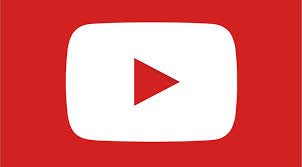 Example Feedback Video
Shared Project Roles
Individual Project Roles
Project Best Practices
Pre-recording
During Recording
Review the feedback form, video outline & example feedback video
Develop constructive and succinct feedback
Use unbiased language, phrases & comments
Provide additional written comments to students
Use standardized language:
Identify purpose
Address student by name
Instructions for proceeding
Refer to rubric language frequently
Speak in a clear voice
Use appropriate tone & pace
Video no longer than 5 minutes
Best Practices Cont’d.
Accessibility
Camtasia
Use verbal references:
Distance
Location
Exact titles, numbers, names, etc.
Arrangement
Order 
Tactile references
Avoid vague language
Video features:
Utilize webcam
Video animations
Cursor FX
Turn off notifications when recording (email, phone, etc.)
Noise reduction
Phase 2
Implementation
Student Communication
Recording & Editing
Example Video
[Speaker Notes: https://youtu.be/3twyByN0pSI?list=PLUyk3uH-T9NS2Ib7Q2PdJt9FLk5NdfvRT]
Video Feedback Delivery
Video links emailed to students directly by instructor
Concern with bandwidth and size of course if hosting in LMS
Video links delivered once all videos were edited, captioned and uploaded to YouTube
Videos will “live” unlisted in YouTube for 2 years
7 day turnaround time from assignment due date to delivery of video links to students
Consider if feedback is necessary to move forward with subsequent assignments
Survey Details
Questions
Goals
10 questions total
8 opinion scale questions
1 yes/no question
1 open response question
Collect student opinion on:
Helpfulness of video feedback content & format
Impact of instructor presence
Quality of video appearance & production
Delivery
Incentive
Survey tool in Bb
After video links were delivered
Optional participation
Worth 5 additional points toward assignment grade if completed
Phase 3
Results
Survey Results
Student Comments
“I thought this was nice and personalized. It helps me feel less like a distance student. In addition, it makes it clear that the professor is concerned about my progress and personally graded my assignment.”

“While watching [my] video, I was able to clearly understand the areas that need improving and will apply these details to the next assignment.”

“I thought the use of the pointer as [the instructor] covered each section was valuable because I was able to visually follow [the feedback].”

“I feel as though if I were to complete another assignment like this I would be able to apply the [feedback] that [was] shared easily in comparison to relying on the rubric notes alone.”

“This is a great feature, I wish we had it sooner!”
Student Comments
“I think that the video feedback provided the same information as the written document. I don’t think it’s necessary to provide feedback in both ways.”

“I think that the video feedback is nice, but not a necessity. It took a while to get the feedback returned. If this was a time sensitive situation [in which] another assignment was due based on the first, I would rather have written feedback in a more timely manner.”
Instructor Reflection
“The recording was a small part of the entire grading process. Although I like the idea of a [feedback] video, it took longer than expected…maybe the video is more effective for a small activity, like sending students brief comments about their posts on a discussion board. I will enjoy using [video feedback] as an enhancer for quick feedback on small activities to connect with [students].”
Benefits & Challenges
Benefits
Challenges
Promotes inclusion
Complies with Section 508
Targets multiple learning styles
Contributes to instructor presence
Individualizes the student experience
Applicable to a variety of assignments/assessments
Demonstrates alignment of learning objectives and assignments
Time commitment
Assignment grading
Video recording
Transcript processing
Access to technology
Paid vs. free programs
Technical skills required
Storage space
Gaps
The chosen assignment’s reliance on graphics 
An alternative assignment and grading rubric would be necessary for students requiring accommodations.

Unclear whether there were students in the course requiring specific accommodations
This may impact survey results.
Q&A
Julie Fuller, Instructional Designer
University of North Florida
julie.fuller@unf.edu 
904-620-5431